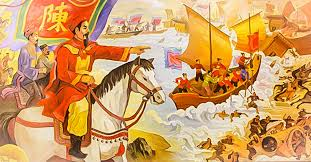 Tiết …THỰC HÀNH ĐỌC HIỂU VĂN BẢN:
PHÒ GIÁ VỀ KINH
(Tụng giá hoàn kinh sư)
                                       - Trần Quang Khải -
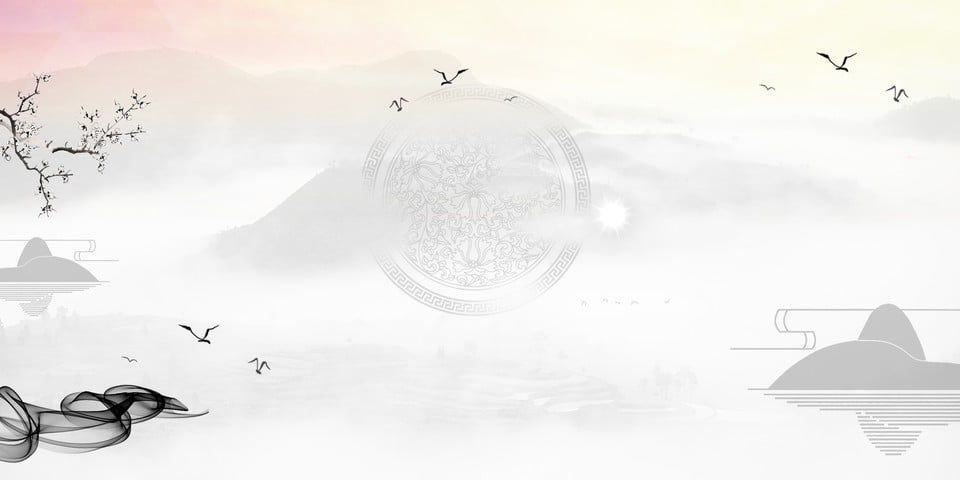 KHỞI ĐỘNG
Lắng nghe ca khúc ca khúc “Giai điệu tổ quốc” của nhạc sĩ Trần Tiến, do ca sĩ Trọng Tấn thể hiện và cho biết ca khúc viết về nội dung gì; ca khúc khơi lên và bồi đắp cho em những cảm xúc như thế nào?
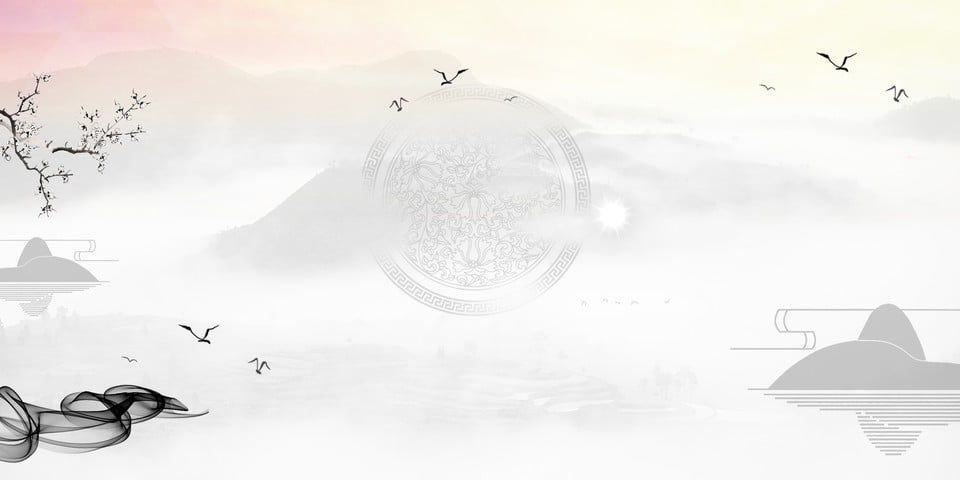 Hình thành
 kiến thức
I. ĐỌC, TÌM HIỂU CHUNG
? Giới thiệu về tác giả Trần Quang Khải.
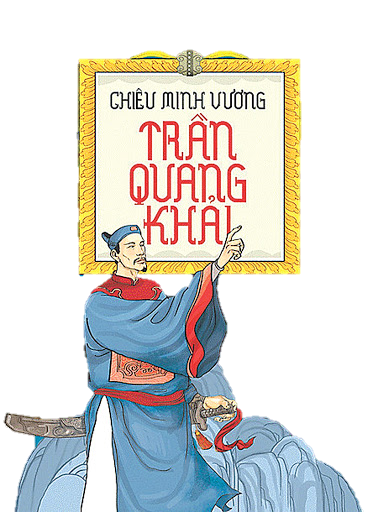 1. TÁC GIẢ
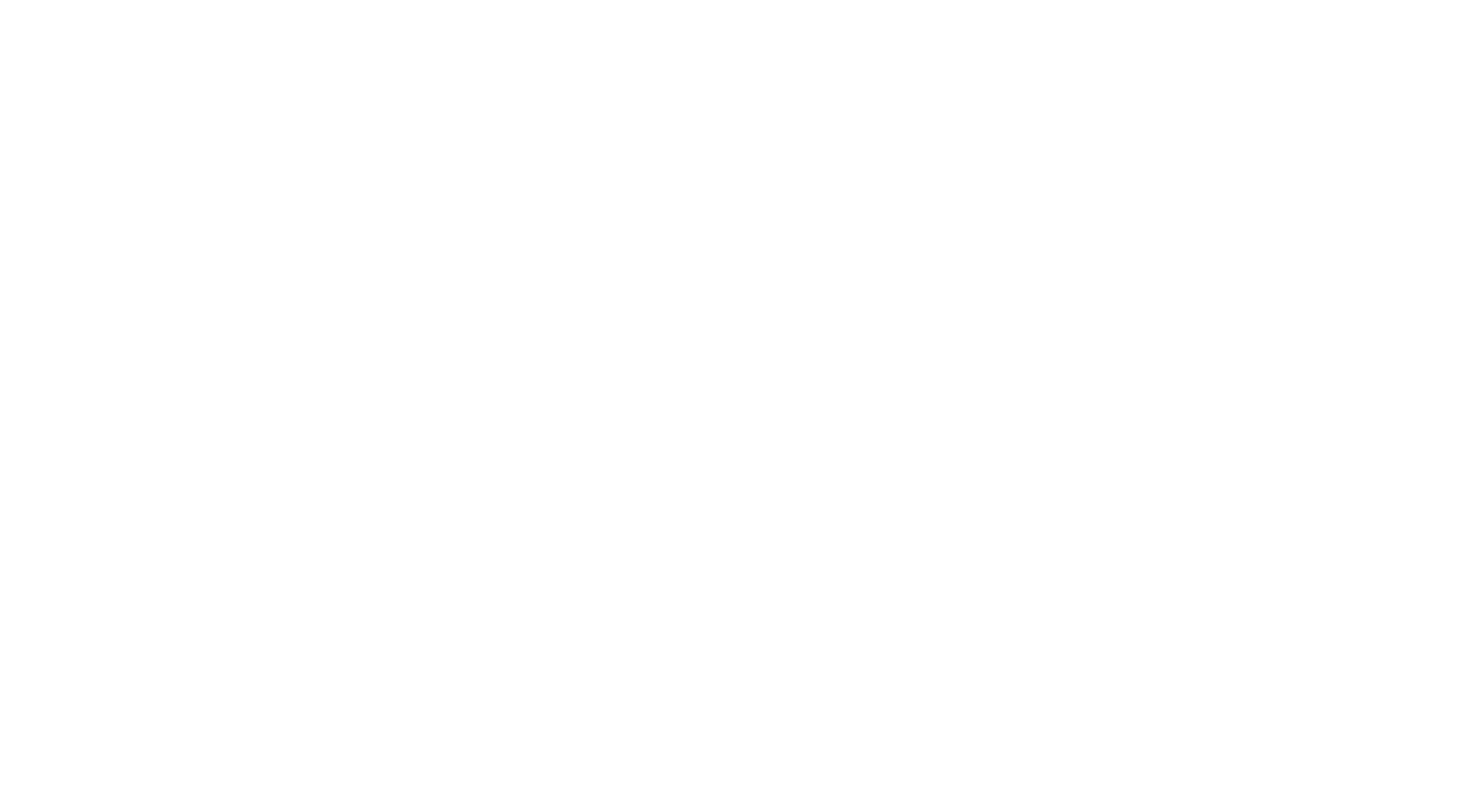 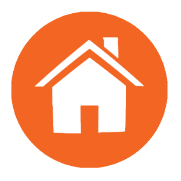 Trần Quang Khải là con trai thứ ba của vua Trần Thái Tông, dưới triều Trần Nhân Tông được phong thượng tướng.
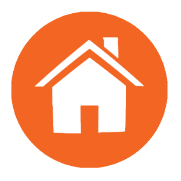 Ông là người văn võ song toàn, có công lớn trong 2 cuộc kháng chiến chống Mông Nguyên đặc biệt là hai trận Hàm Tử và Chương Dương…
2. Văn bản
a. Đọc, từ khó
Hướng dẫn cách đọc: Đọc rõ ràng, chú ý những từ ngữ là địa danh, giọng điệu phấn chấn, hào hùng, chắc, khoẻ. Ngắt nhịp 2/3.
2. Tác phẩm
Phiên âm:
      Đoạt sáo Chương Dương độ
      Cầm Hồ Hàm Tử quan
      Thái Bình tu trí lực
      Vạn cổ thử giang san
Dịch thơ:
     Chương Dương cướp giáo giặc
     Hàm Tử bắt quân thù
     Thái bình nên gắng sức
     Non nước ấy ngàn thu
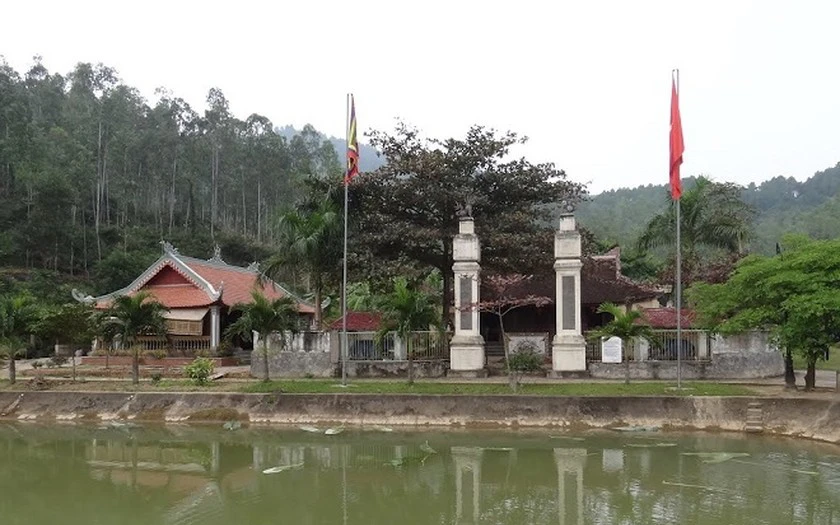 Chương Dương: Bến sông nằm ở hữu ngạn sông Hồng, thuộc Thường Tín, Hà Nội.
Hàm Tử: Địa danh nằm ở tả ngạn sông Hồng, thuộc Hưng Yên.
2. Văn bản
b. Tìm hiểu chung
Nêu hoàn cảnh sáng tác, chữ viết, thể thơ- đặc điểm nhận diện thể thơ, chủ đề và bố cục của bài thơ.
b. Tìm hiểu chung:
Hoàn cảnh sáng tác: Bài thơ Phò giá về kinh được Trần Quang Khải viết khi đi đón Thái Thượng Hoàng Trần Thánh Tông và vua Trần Nhân Tông về Thăng Long ngay sau chiến thắng Hàm Tử, Chương Dương và giải phóng kinh đô Thăng Long (1285).
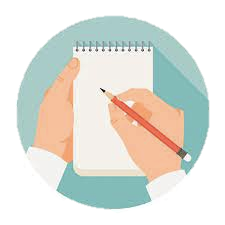 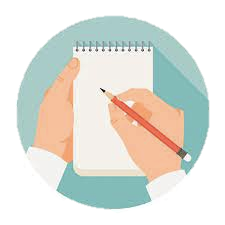 Chữ viết: chữ Hán
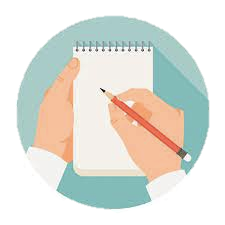 Thể loại: Ngũ ngôn tứ tuyệt Đường luật.
4 câu / 1 bài        5 tiếng / câu
- Gieo vần: Chữ cuối câu 2,4.
=> Là một thể thơ cô đúc.
- Chủ đề: Bài thơ thể hiện hào khí chiến thắng và khát vọng hoà bình của dân tộc ta ở thời đại nhà Trần.
BỐ CỤC: 2 phần
2 câu đầu: Chiến thắng hào hùng của dân tộc
2 câu cuối: Khát vọng thái bình thịnh trị của dân tộc ta.
II. ĐỌC, HIỂU CHI TIẾT
1. Chiến thắng hào hùng của dân tộc (2 câu đầu).
Đoạt sáo Chương Dương độ
      Cầm Hồ Hàm Tử quan
Nhóm 1. Hai câu đầu tác giả nhắc đến những chiến thắng ở 2 địa danh Chương Dương, Hàm tử. Em có nhận xét gì về trật tự của các địa danh? Dụng ý của tác giả ở đây là gì?
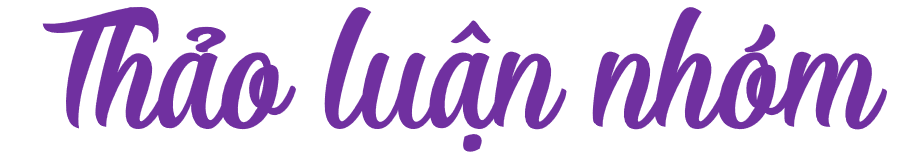 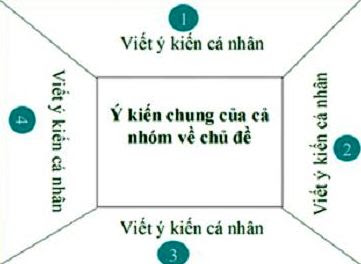 Nhóm 2. Nhận xét cách sử dụng từ ngữ, giọng điệu ở hai câu đầu và nêu tác dụng của chúng (hai câu thơ sử dụng những từ ngữ nào ấn tượng, có biện pháp nghệ thuật gì,…)?Qua đó, giúp em hình dung ntn về sức mạnh dân tộc? Từ cách biểu ý ở 2 câu đầu, nhà thơ bộc lộ tình cảm gì?
1. Chiến thắng hào hùng của dân tộc (2 câu đầu).
Đoạt sáo Chương Dương độ
      Cầm Hồ Hàm Tử quan
Chiến thắng ở 2 địa danh Chương Dương, Hàm tử
NT: Dùng các động từ mạnh: “Đoạt, cầm”, kết hợp với lối đảo ngữ; Giọng điệu khoẻ khoắn, phấn chấn, tự hào được tạo nên từ nhịp thơ 2/3 chắc nịch.
1. Chiến thắng hào hùng của dân tộc (2 câu đầu).
Đoạt sáo Chương Dương độ
      Cầm Hồ Hàm Tử quan
Tâm trạng mừng vui, hân hoan chiến thắng của vị tướng đầy mưu lược, góp công tổ chức, chỉ huy tạo nên những chiến công vang dội.
2. Khát vọng thái bình thịnh trị của dân tộc ta (2 câu cuối).
Thái Bình tu trí lực
      Vạn cổ thử giang san
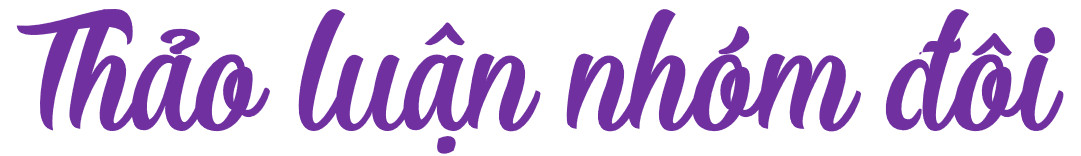 2. Khát vọng thái bình thịnh trị của dân tộc ta (2 câu cuối).
Thái Bình tu trí lực
      Vạn cổ thử giang san
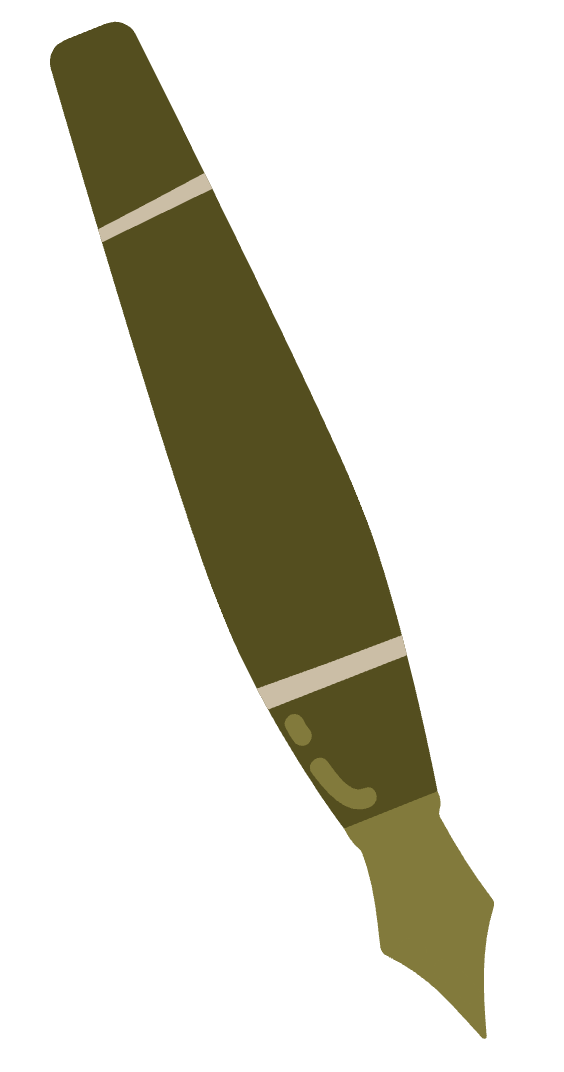 + Bày tỏ lời động viên, xây dựng, phát triển đất nước trong hoà bình.
+ Niềm tin sắt đá và sự bền vững muôn đời của đất nước.
+ Khẳng định đó cũng là phương châm, chiến lược lâu dài, kế sách giữ nước và dựng nước của cha ông ta
2. Khát vọng thái bình thịnh trị của dân tộc ta (2 câu cuối).
Thái Bình tu trí lực
      Vạn cổ thử giang san
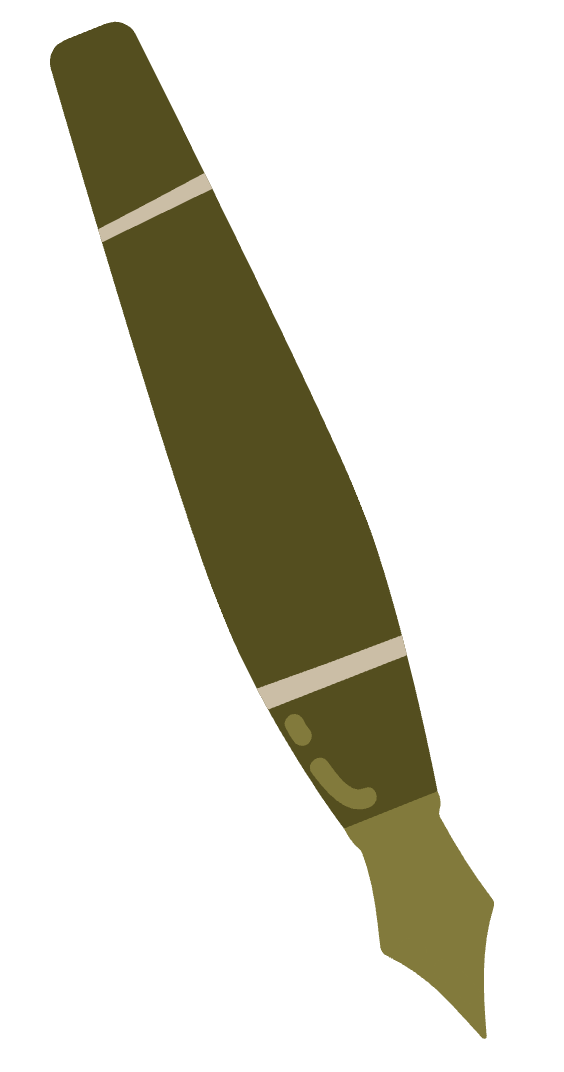 Giọng điệu: sâu lắng, cảm xúc, thể hiện khát vọng chân thành, mãnh liệt từ tận đáy lòng của vị tướng.
Bài thơ thể hiện hào khí Đông A  của quân dân, tướng lĩnh đời Trần. Ý thơ trong sáng, giản dị, minh bạch, xuất phát từ đáy lòng, từ trái tim yêu nước và hùng khí của của quân dân nhà Trần.
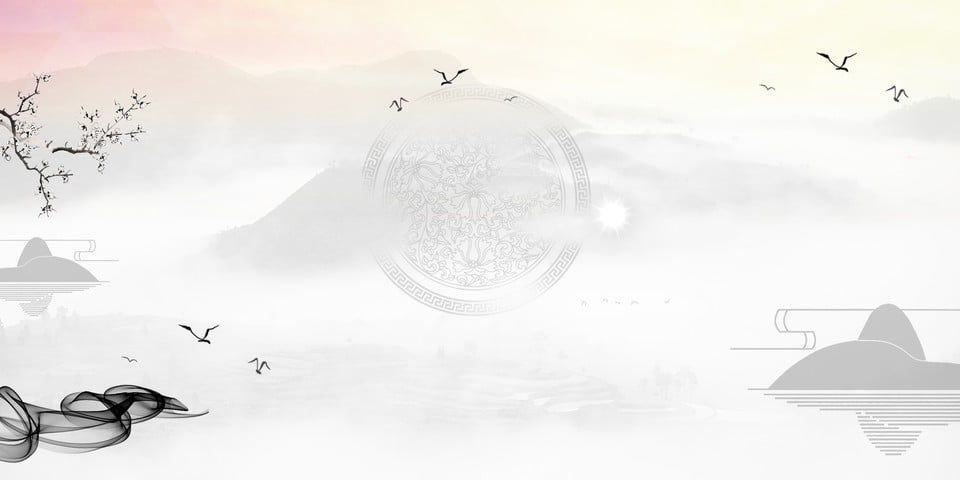 TỔNG KẾT
III. TỔNG KẾT
- Nét đặc sắc về nghệ thuật của bài thơ?
- Nêu ý nghĩa của bài thơ? Qua tác phẩm, em rút ra thông điệp gì cho bản thân?
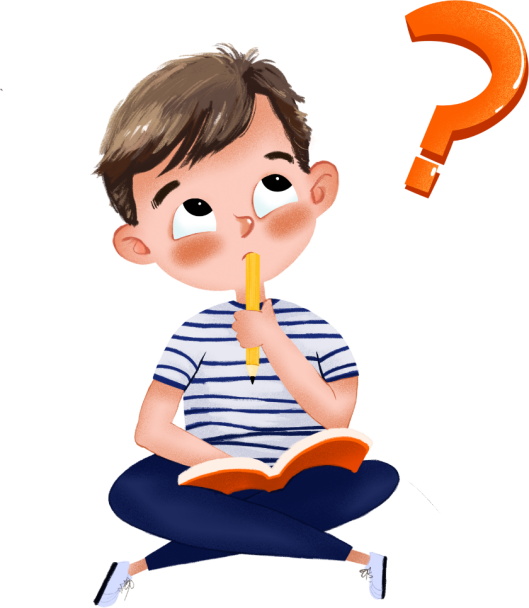 Thể thơ ngũ ngôn tứ tuyệt cô đọng, hàm súc. Nhịp thơ 2/3.
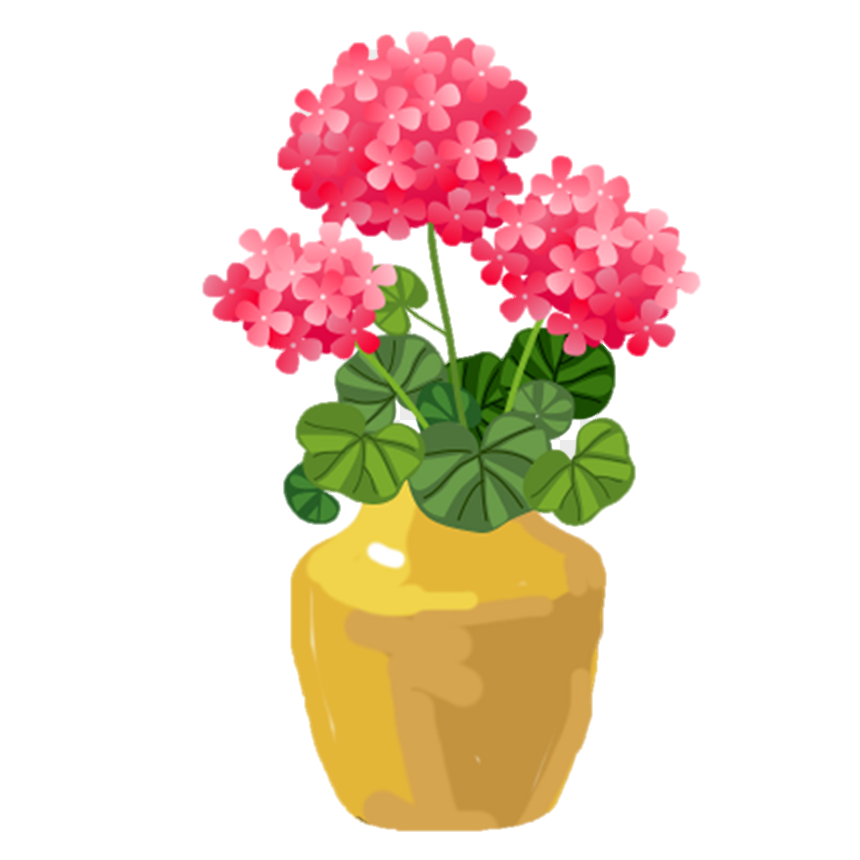 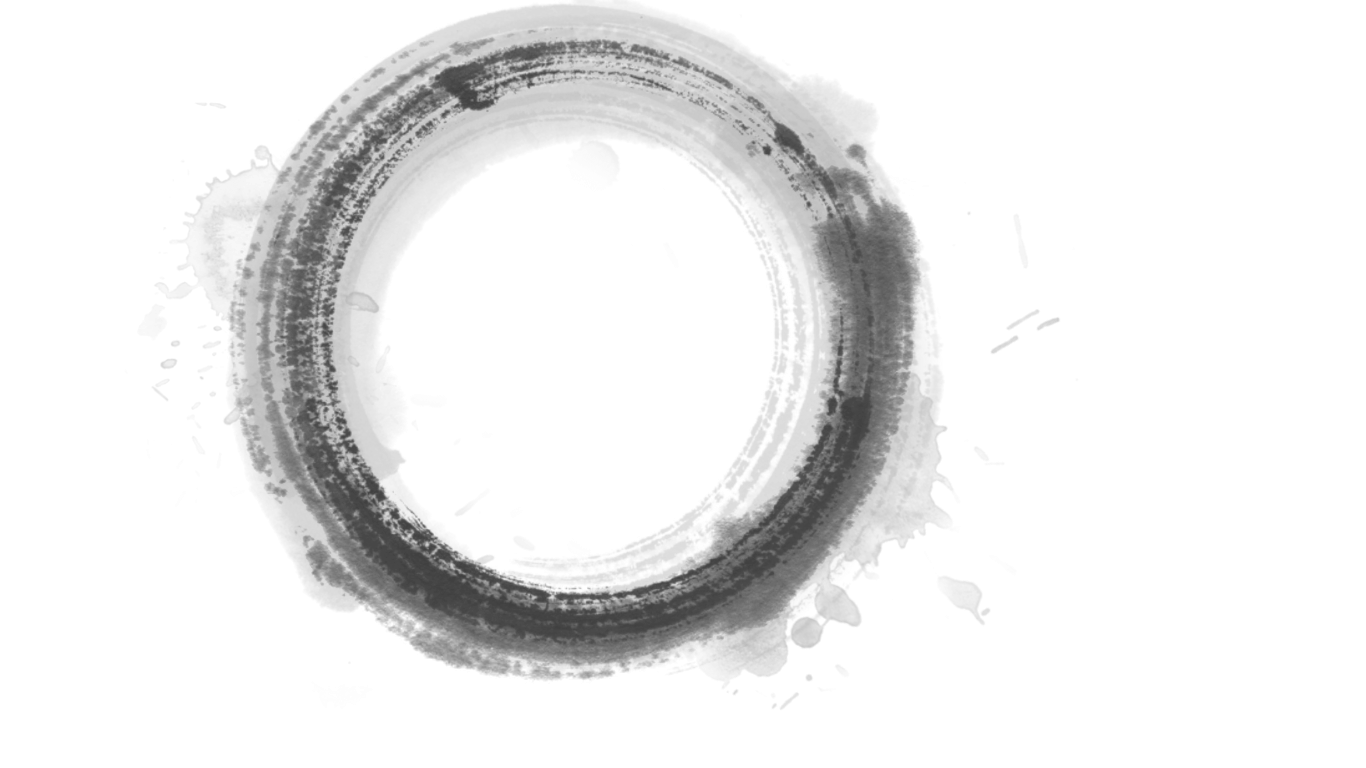 1. Nghệ thuật
Hình thức diễn đạt cô đúc, dồn nén cảm xúc vào bên trong tư tưởng.
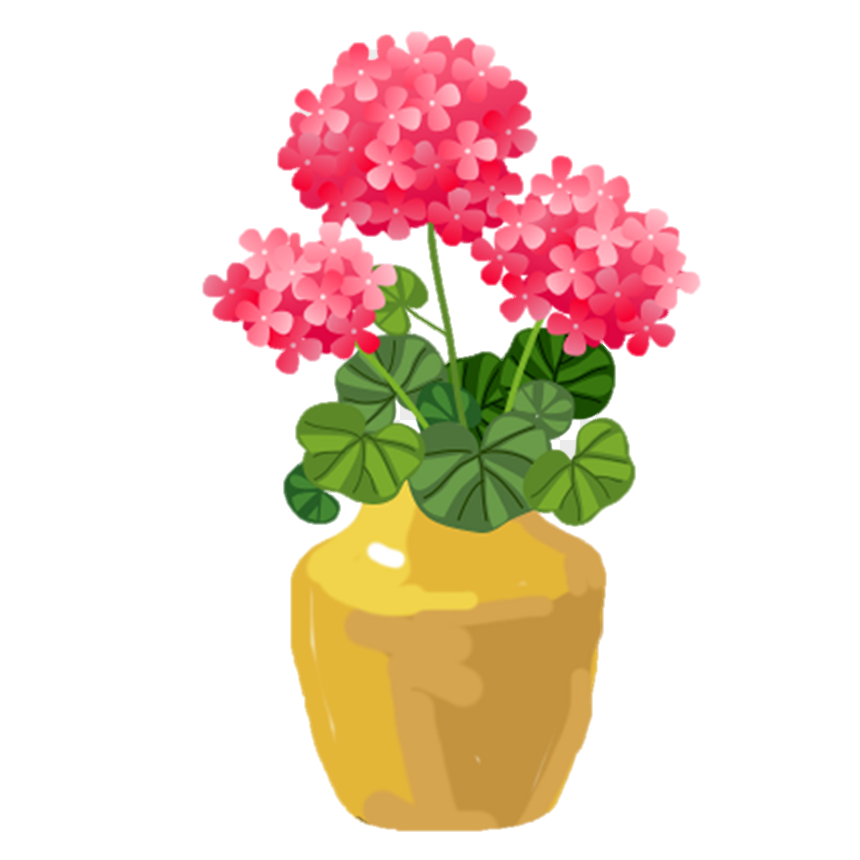 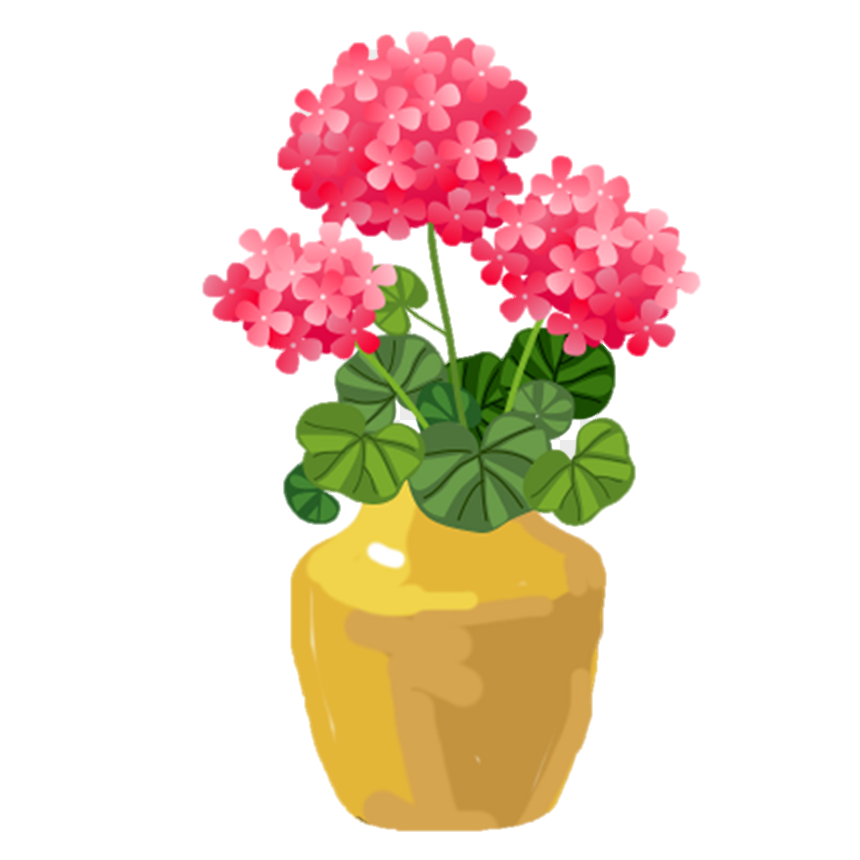 Giọng điệu sảng khoái, hân hoan, tự hào.
Hào khí chiến thắng và khát vọng xây dựng đất nước thái bình, thịnh trị của dân tộc ta ở thời đại nhà Trần.
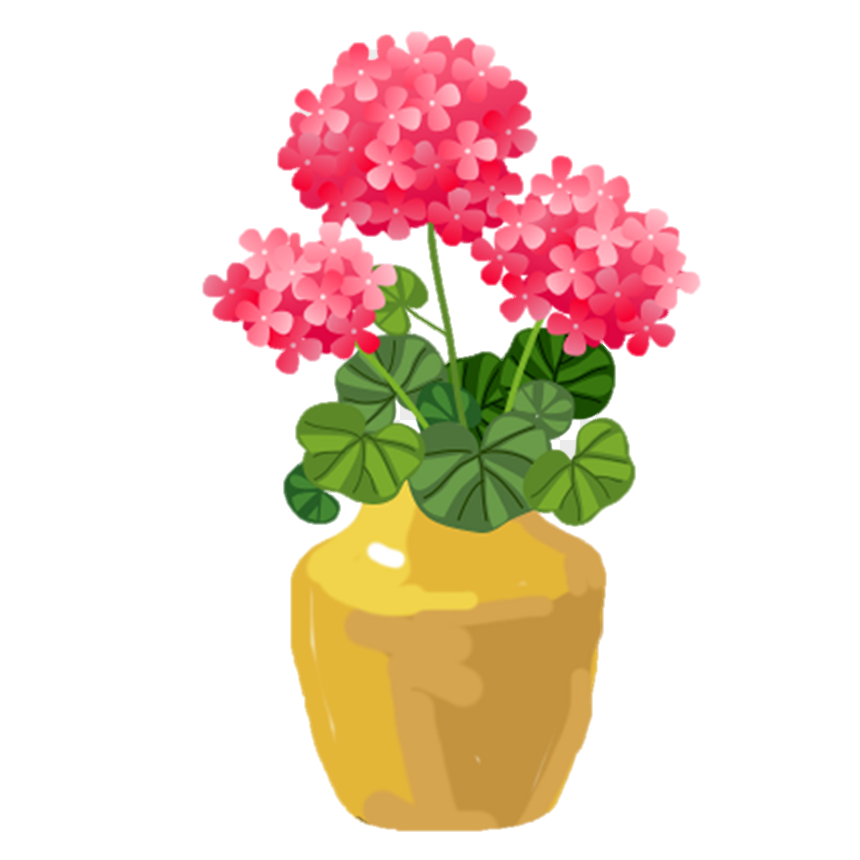 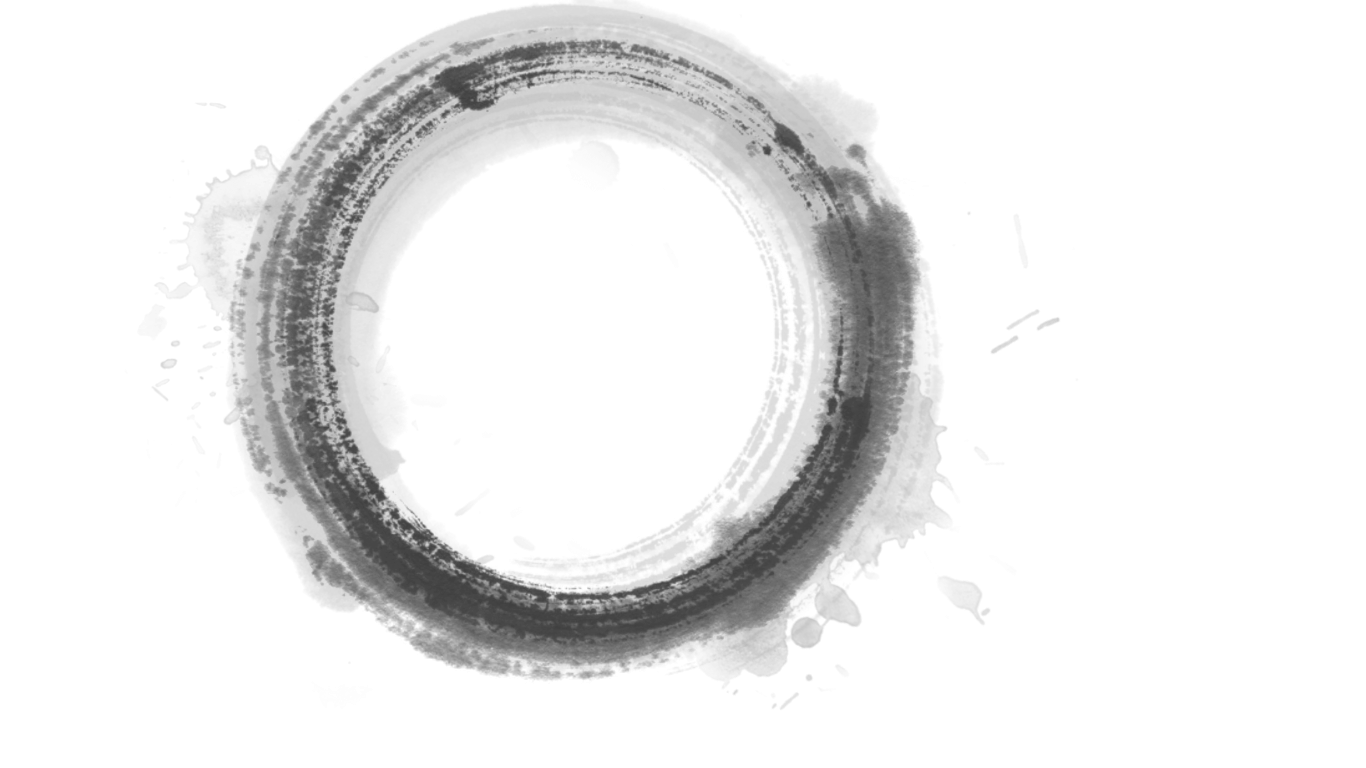 2. Nội dung
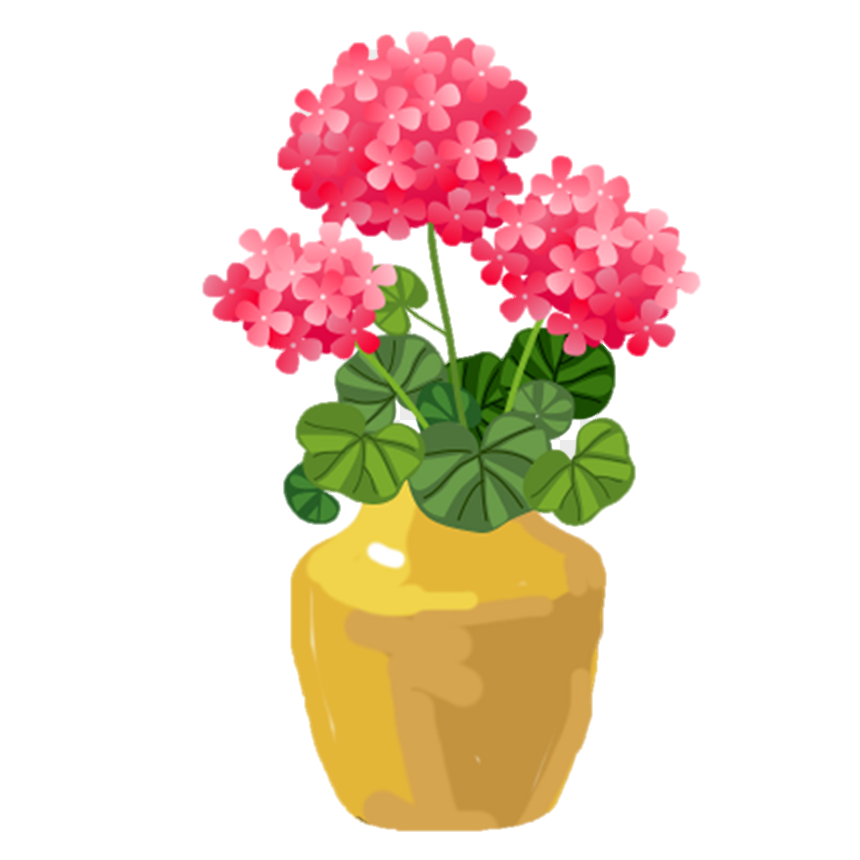 Thể hiện lòng yêu nước, niềm tự hào tự tôn dân tộc.
Bồi đắp lòng yêu nước, niềm tự hào về những chiến công lừng lẫy của dân tộc trong lịch sử chống giặc ngoại xâm, khơi dậy niềm yêu chuộng và khát vọng giữ gìn và bảo vệ hoà bình.
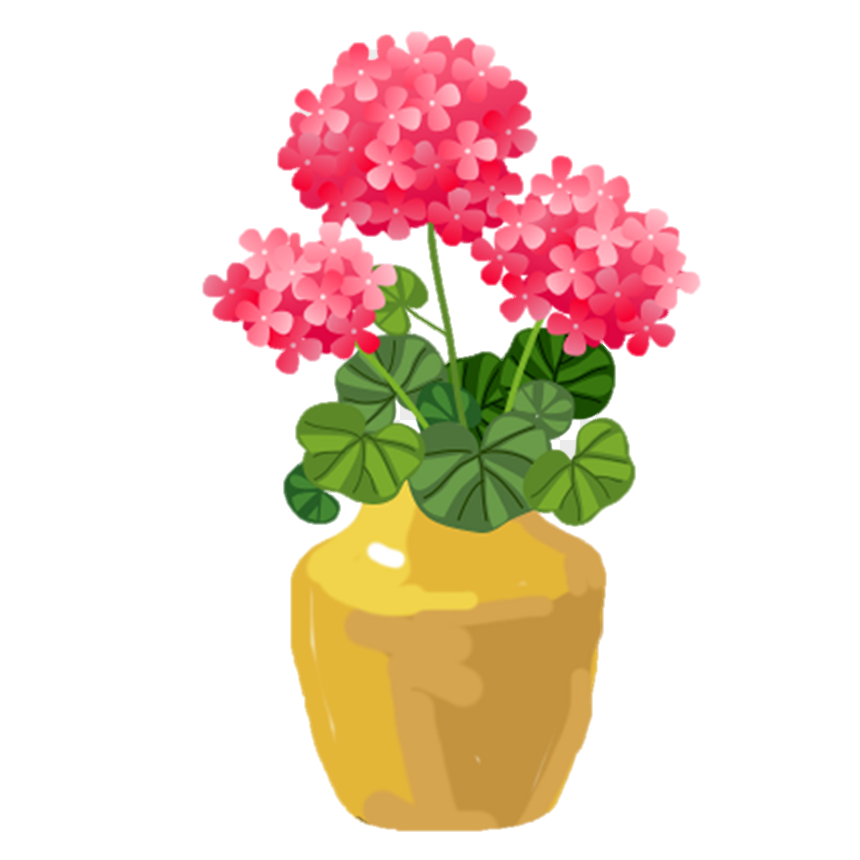 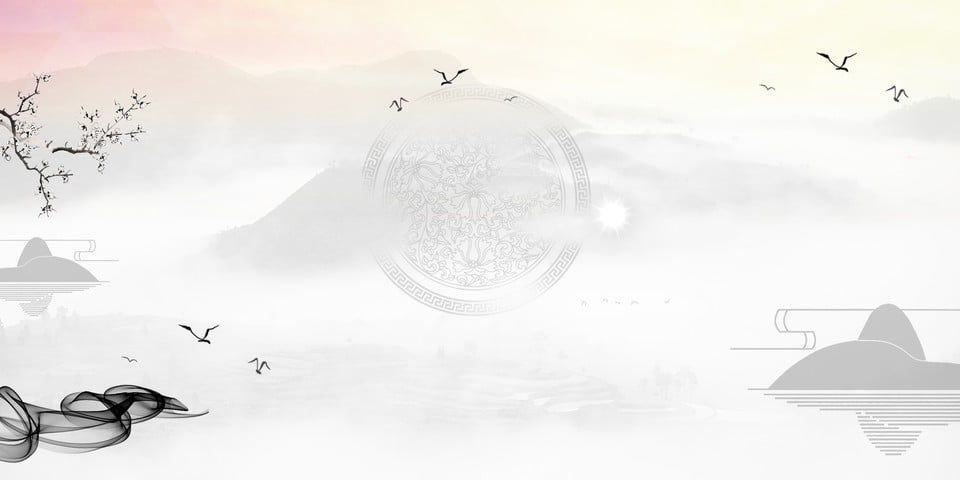 Luyện tập
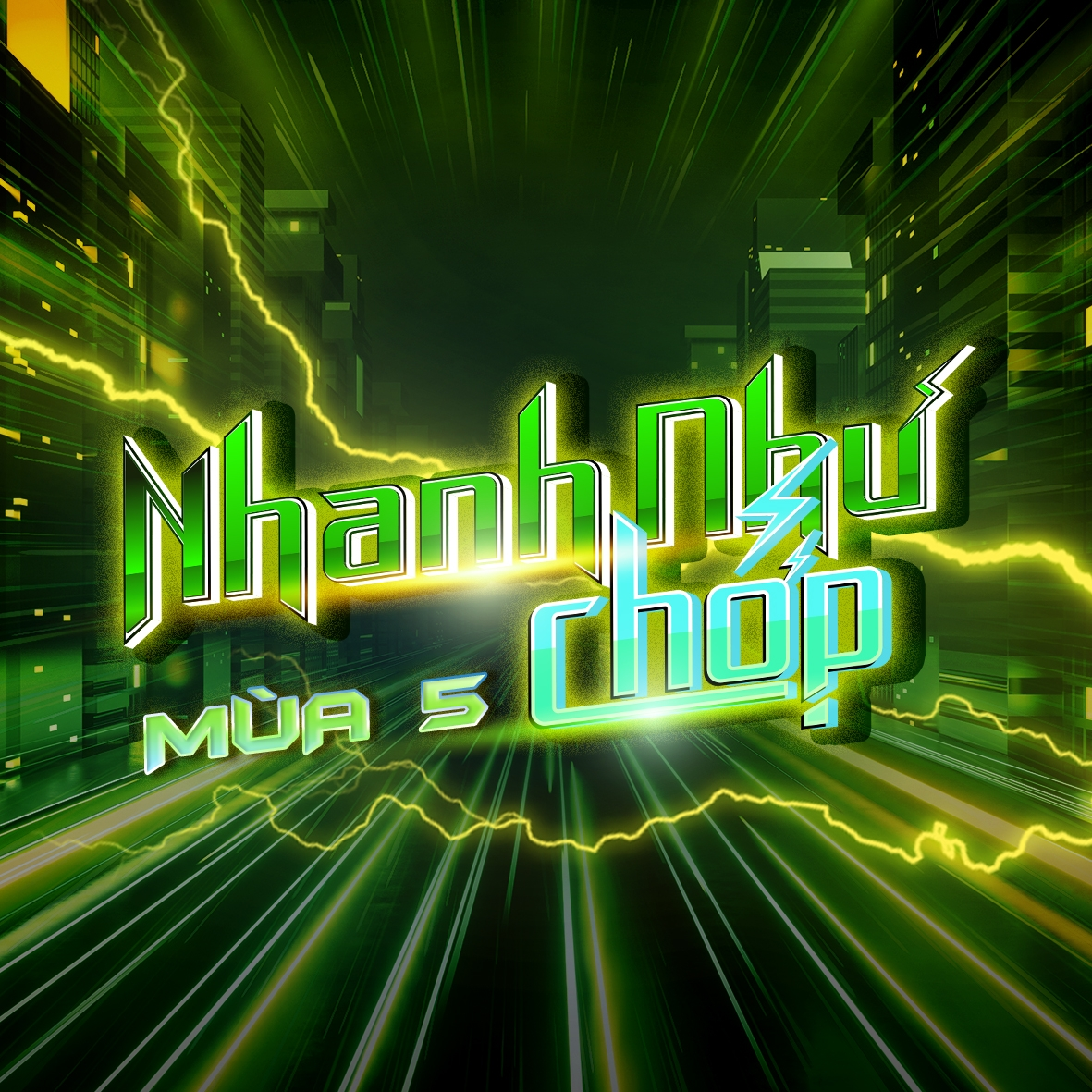 Câu 1. Phò giá về kinh là tác phẩm do ai sáng tác?
A. Lý Thường Kiệt
B. Phan Bội Châu
C. Trần Quang Khải
D. Trần Nhân Tông
C
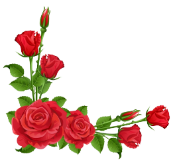 Câu 2. Tác phẩm được viết theo thể loại nào?
A. Thơ thất ngôn tứ tuyệt
B. Thất ngôn bát cú
C. Ngũ ngôn tứ tuyệt
D. Ngũ ngôn
C
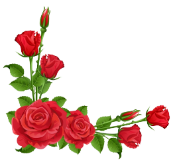 Câu 3. Bài thơ Phò giá về kinh được sáng tác trong hoàn cảnh nào?
A. Lúc tác giả đi đón Thái thượng hoàng Trần Thánh Tông và vua Trần Nhân Tông về Thăng Long sau chiến thắng Hàm Tử, Chương Dương.
B. Lúc tác giả đi đón Thái thượng hoàng Trần Thánh Tông và vua Trần Nhân Tông về Thăng Long sau chiến thắng Hàm Tử.
C. Lúc tác giả đi đón Thái thượng hoàng Trần Thánh Tông về Thăng Long sau chiến thắng Hàm Tử, Chương Dương.
D. Lúc tác giả đi đón vua Trần Nhân Tông về Thăng Long sau chiến thắng Hàm Tử, Chương Dương, đúng hay sai?
………
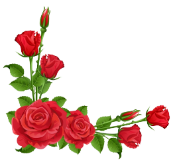 Câu 4. Hai câu thơ đầu bài thơ diễn tả điều gì?
A. Nói về hào khí chiến thắng của dân tộc trong cuộc chiến chống Mông- Nguyên xâm lược.
B. Chiến thắng quan trọng để giải phóng kinh đô Thăng Long, góp công vào bảo vệ độc lập dân tộc.
C. Chiến thắng quan trọng có công sức của tác giả: chiến thắng ở Chương Dương và Hàm Tử.
D. Tổng kết cuộc kháng chiến chống Mông- Nguyên xâm lược của nhà Trần.
A
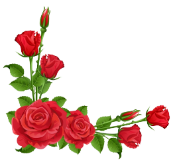 Câu 5. Dòng nào không nói lên nội dung của hai câu thơ cuối trong bài Phò giá về kinh?
A. Khát vọng muôn đời thái bình, độc lập
B. Lời khích lệ xây dựng đất nước trong cảnh thái bình
C. Khẳng định sự bền vững, hưng thịnh của đất nước
D. Mong muốn tiếp tục thắng lợi.
D
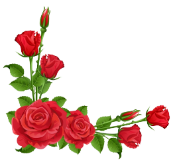 Câu 6. Dòng nào nhận xét không đúng về nghệ thuật của bài thơ?
A. Thể thơ ngũ ngôn tứ tuyệt cô đọng, hàm súc.
B. Nhịp thơ 4/3 nhịp nhàng
C. Hình thức diễn đạt cô đúc, dồn nén cảm xúc vào bên trong tư tưởng.
D. Giọng điệu sảng khoái, hân hoan, tự hào.
B
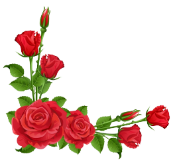 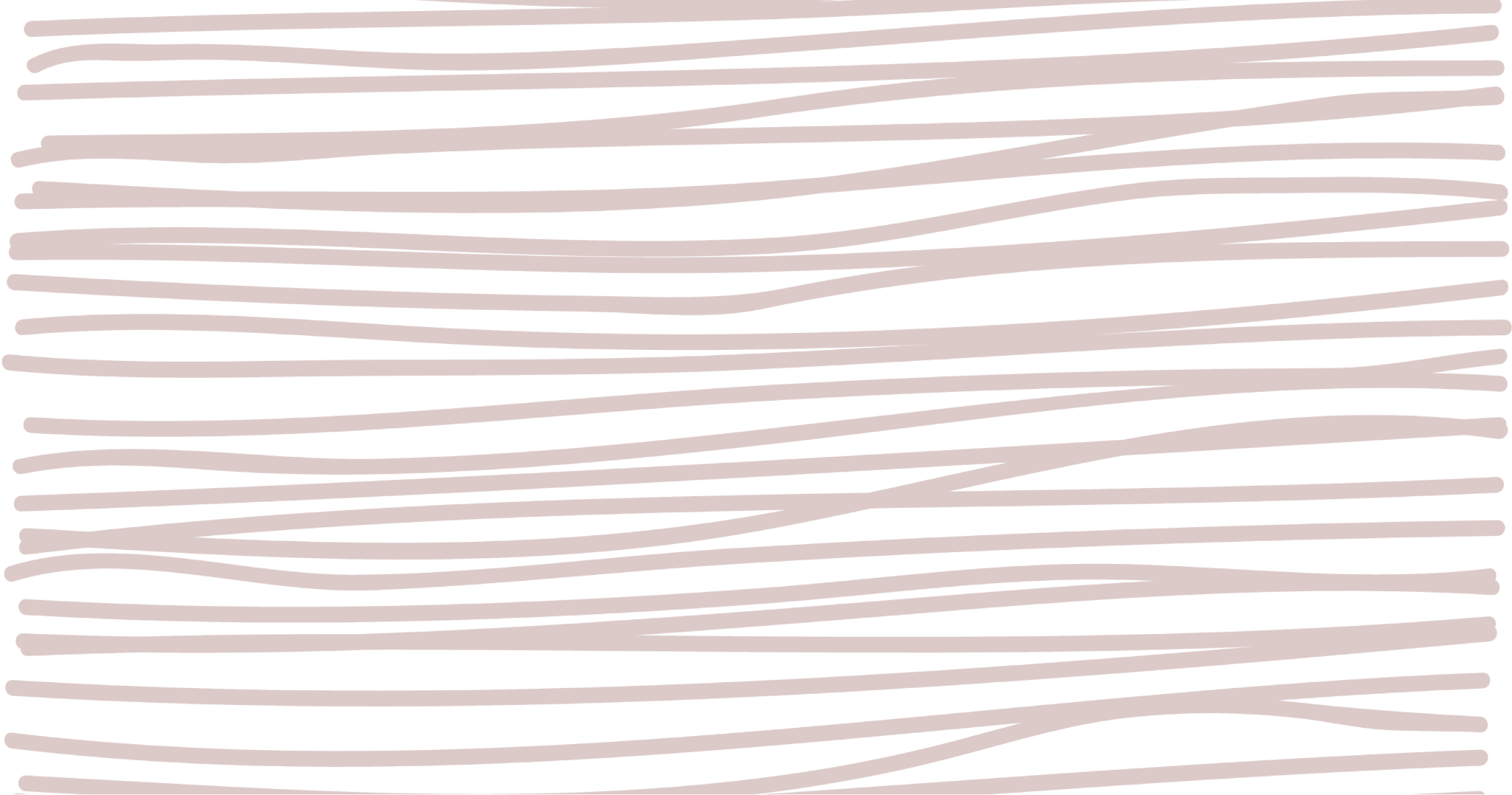 Nhiệm vụ 2: So sánh để chỉ ra điểm tương đồng về nội dung và hình thức nghệ thuật của hai bài thơ “Phò giá về kinh” và “Nam quốc sơn hà”.
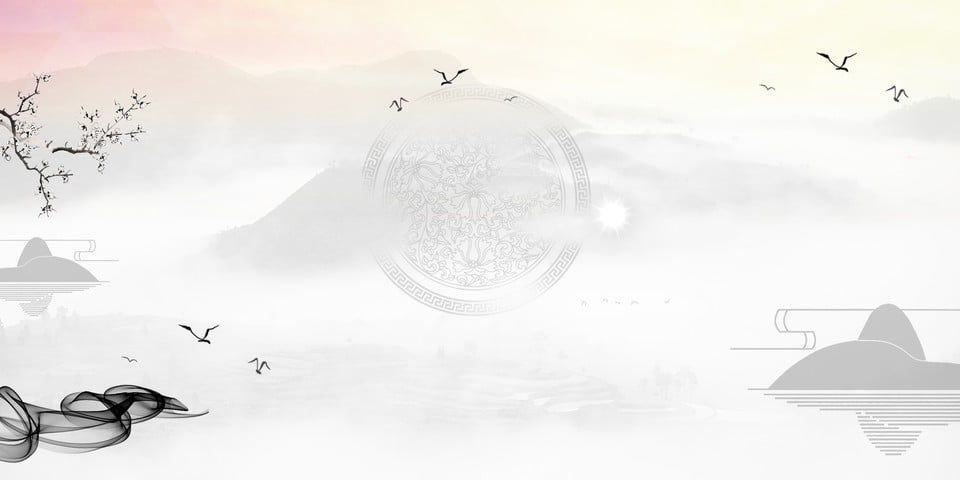 VẬN DỤNG
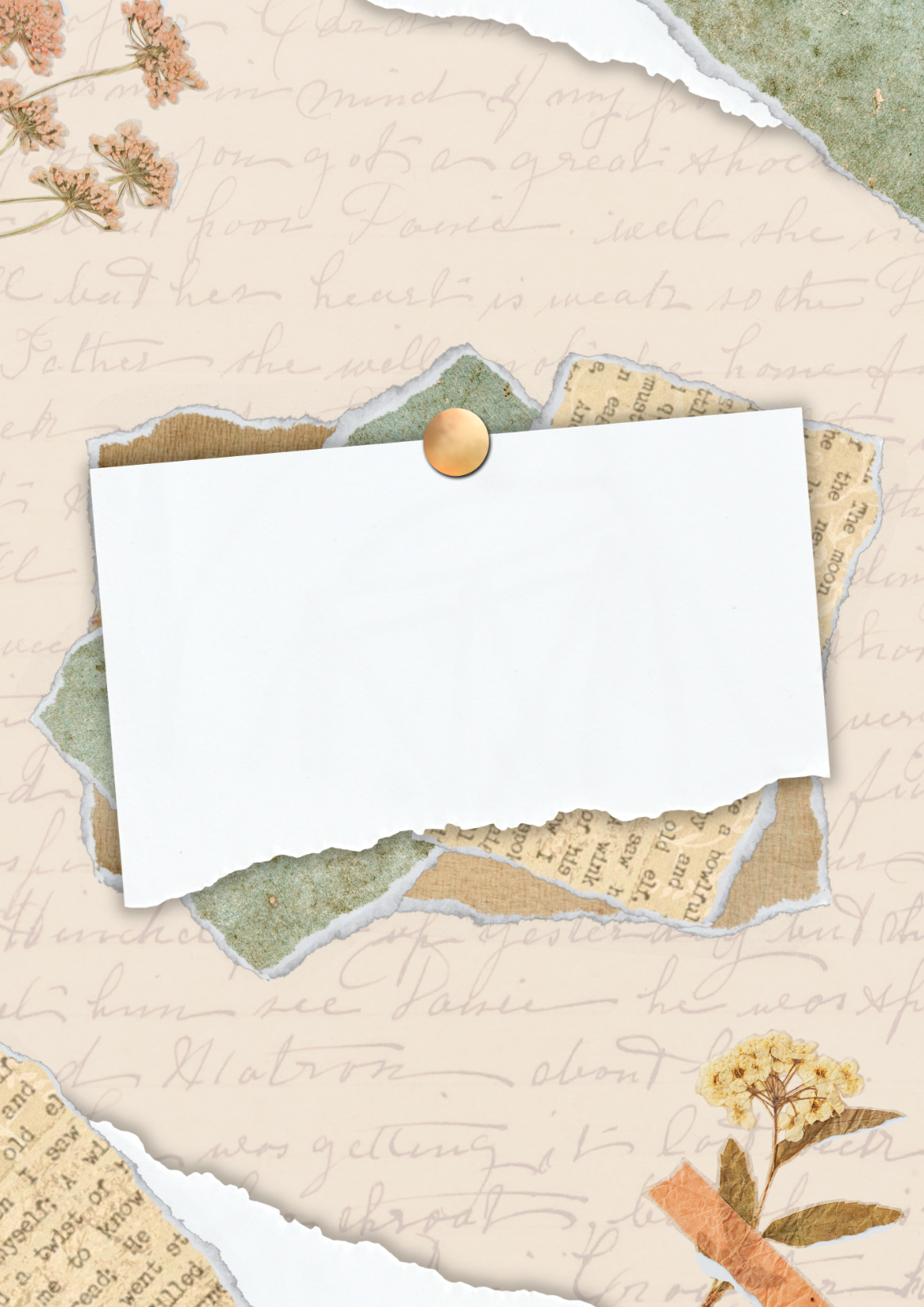 Từ văn bản, viết đoạn văn nghị luận xã hội (khoảng 10-12 dòng) nêu suy nghĩ về trách nhiệm của thế hệ trẻ với dân tộc, đất nước mình.
Rubrics: Đánh giá đoạn văn
Đoạn văn tham khảo: 
“Chúng tôi đã đi không tiếc đời mình
Tuổi hai mươi làm sao không tiếc?
Nhưng ai cũng tiếc tuổi hai mươi thì còn chi Tổ Quốc?
                                   (Trường ca “Những người đi tới biển” – Thanh Thảo)
Những câu thơ trên của Thanh Thảo đã thể hiện lí tưởng cao đẹp của thế hệ trẻ thời chống Mĩ cứu nước. Qua đó tác giả nhắc nhở thế hệ trẻ chúng ta hôm nay: Bất cứ thời đại nào, mỗi con người chúng ta nhất là thế hệ thanh niên cũng luôn phải ý thức vai trò trách nhiệm của mình đối với đất nước. Trước tiên thế hệ trẻ phải xác định tư tưởng, tình cảm, lí tưởng sống của mình:
Đoạn văn tham khảo: …yêu quê hương đất nước, tự hào tự tôn dân tộc, có ý thức bảo vệ chủ quyền lãnh thổ của dân tộc; lao động, học tập để khẳng định bản lĩnh, tài năng cá nhân và phục vụ cống hiến cho đất nước, sẵn sàng có mặt khi Tổ Quốc cần. Thời đại ngày nay, xu thế toàn cầu là xu thế hội nhập, khoa học kĩ thuật phát triển với tốc độ cao, vậy thế hệ trẻ cần phải học tập tích lũy tri thức để góp phần phát triển đất nước theo kịp thời đại, hội nhập với xu thế phát triển chung của quốc tế. Bên cạnh đó, phải rèn luyện sức khỏe để có khả năng cống hiến và bảo vệ đất nước. Đồng thời thanh niên cũng cần  quan tâm theo dõi đến tình hình chung của đất nước, tỉnh táo trước hành động của mình không bị kẻ xấu lợi dụng.
Đoạn văn tham khảo: …Về vấn đề chủ quyền biển đảo, thanh niên cần hưởng ứng và tích cực các diễn đàn hợp pháp trên các phương tiện thông tin đại chúng, trên Internet, khẳng định chủ quyền biển đảo của Việt Nam trên các diễn đàn, đồng thời kịch liệt lên án và đấu tranh tham gia ngăn chặn các hành vi vi phạm xâm phạm chủ quyền biển, hải đảo thiêng liêng của Tổ Quốc, phải luôn có “trái tim nóng, cái đầu lạnh”. Như vậy, xây dựng và bảo vệ tổ quốc là trách nhiệm thiêng liêng của thanh niên nói riêng và của mỗi con  người Việt Nam nói chung
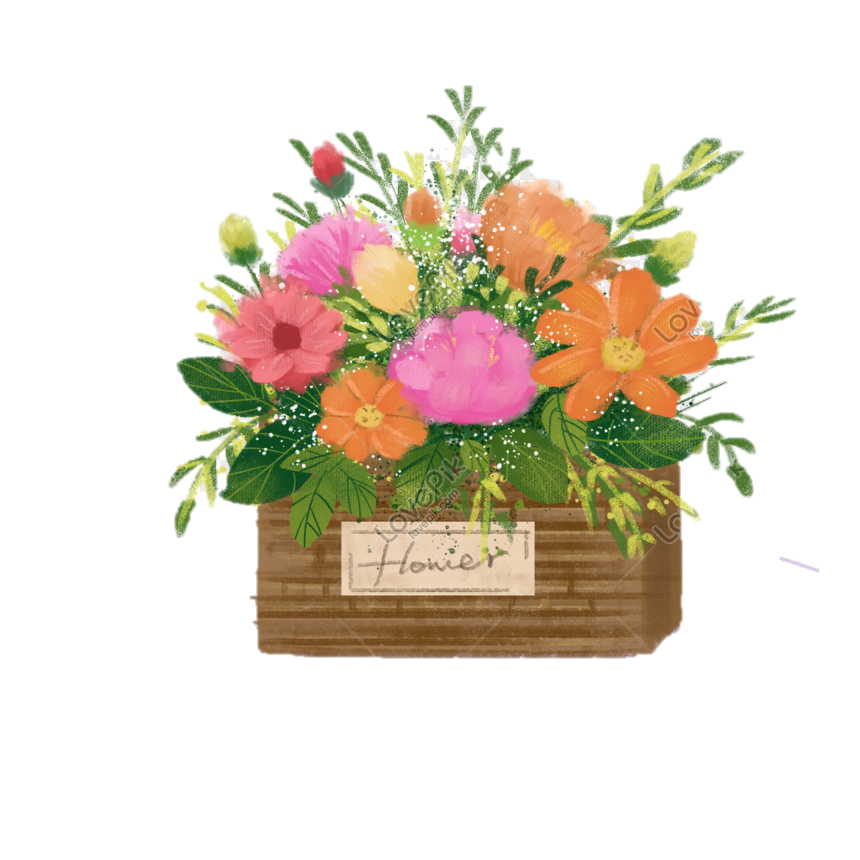